In this lesson, students will be mastering the following:

Mastery Content:
Life at Lowood in the winter is extremely harsh
The girls go to church on a Sunday
Life is particularly difficult for the younger girls
Learning Objective
To explore how winter makes life hard at Lowood.
Mastery Content
Lesson Guide
Tuesday, 14 June 2022
Winter at Lowood
Do Now:
The novel ‘Jane Eyre’ set in Yorkshire.
Brontë choose this setting because it is wild and bleak
Lowood is a Christian school for orphans.
Helen’s punishment from Miss Scatcherd unfair because she was unable to wash her hands as the water was frozen.
Do Now:
Where is the novel ‘Jane Eyre’ set?
Why does Brontë choose this setting?
What type of school is Lowood?
Why is Helen’s punishment from Miss Scatcherd unfair?
Do Now
Extension: Lowood is a harsh environment because the girls are not treated well. They are given very little food, live in very cold conditions and are regularly punished.
Extension: Explain why Lowood is a harsh environment.
Jane is now living in Lowood, in the North of England.
We have already seen how the cold, harsh weather affects life at Lowood: the water freezes overnight so the girls are unable to wash their hands!
Let’s read about the rest of Jane’s first winter at Lowood.
Jane Eyre
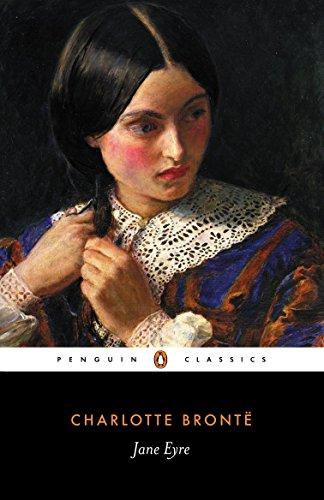 Let’s read.
Read from, ‘My first quarter at Lowood seemed an age’ (page 71)
Read to, ‘propped up with the monitors’ high stools.’(page 73)
My first quarter at Lowood seemed an age; and not the golden age either; it comprised an irksome struggle with difficulties in habituating myself to new rules and unwonted tasks.  The fear of failure in these points harassed me worse than the physical hardships of my lot; though these were no trifles.
	During January, February, and part of March, the deep snows, and, after their melting, the almost impassable roads, prevented our stirring beyond the garden walls, except to go to church; but within these limits we had to pass an hour every day in the open air.  Our clothing was insufficient to protect us from the severe cold: we had no boots, the snow got into our shoes and melted there: our ungloved hands became numbed and covered with chilblains, as were our feet: I remember well the distracting irritation I endured from this cause every evening, when my feet inflamed; and the torture of thrusting the swelled, raw, and stiff toes into my shoes in the morning.  Then the scanty supply of food was distressing: with the keen appetites of growing children, we had scarcely sufficient to keep alive a delicate invalid.
lot – state
trifles – easy things
Jane Eyre
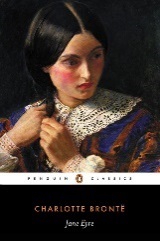 p.71-72
From this deficiency of nourishment resulted an abuse, which pressed hardly on the younger pupils: whenever the famished great girls had an opportunity, they would coax or menace the little ones out of their portion. Many a time I have shared between two claimants the precious morsel of brown bread distributed at tea-time; and after relinquishing to a third half the contents of my mug of coffee, I have swallowed the remainder with an accompaniment of secret tears, forced from me by the exigency of hunger.
	Sundays were dreary days in that wintry season.  We had to walk two miles to Brocklebridge Church, where our patron officiated.  We set out cold, we arrived at church colder: during the morning service we became almost paralysed.  It was too far to return to dinner, and an allowance of cold meat and bread, in the same penurious proportion observed in our ordinary meals, was served round between the services.
	At the close of the afternoon service we returned by an exposed and hilly road, where the bitter winter wind, blowing over a range of snowy summits to the north, almost flayed the skin from our faces.
coax – persuade
portion – amount
claimants – askers
relinquish – give up

exigency – demand






penurious – poor
Jane Eyre
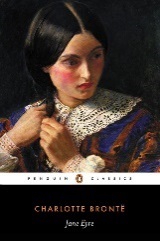 p.71-72
I can remember Miss Temple walking lightly and rapidly along our drooping line, her plaid cloak, which the frosty wind fluttered, gathered close about her, and encouraging us, by precept and example, to keep up our spirits, and march forward, as she said, “like stalwart soldiers.”  The other teachers, poor things, were generally themselves too much dejected to attempt the task of cheering others.
	How we longed for the light and heat of a blazing fire when we got back!  But, to the little ones at least, this was denied: each hearth in the schoolroom was immediately surrounded by a double row of great girls, and behind them the younger children crouched in groups, wrapping their starved arms in their pinafores.
	A little solace came at tea-time, in the shape of a double ration of bread—a whole, instead of a half, slice—with the delicious addition of a thin scrape of butter: it was the hebdomadal treat to which we all looked forward from Sabbath to Sabbath.  I generally contrived to reserve a moiety of this bounteous repast for myself; but the remainder I was invariably obliged to part with.
hearth – fireplace




solace – comfort



moiety – half
bounteous repast – plentiful meal
Jane Eyre
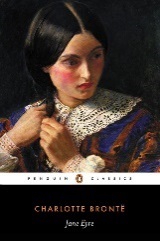 p.72
The Sunday evening was spent in repeating, by heart, the Church Catechism, and the fifth, sixth, and seventh chapters of St. Matthew; and in listening to a long sermon, read by Miss Miller, whose irrepressible yawns attested her weariness.  A frequent interlude of these performances was the enactment of the part of Eutychus by some half-dozen of little girls, who, overpowered with sleep, would fall down, if not out of the third loft, yet off the fourth form, and be taken up half dead.  The remedy was, to thrust them forward into the centre of the schoolroom, and oblige them to stand there till the sermon was finished.  Sometimes their feet failed them, and they sank together in a heap; they were then propped up with the monitors’ high stools.
Jane Eyre
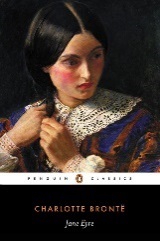 p.72-73
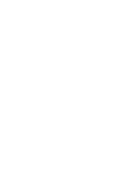 Quick Check
Discuss and write the answers to these questions with a partner.
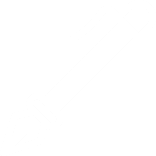 What does Jane struggle with during her first few months at Lowood?
Why are the girls’ clothing insufficient in protecting them from the cold?
Why do the girls have a tougher time at Lowood?
Why is the walk to the church difficult?
Jane Eyre
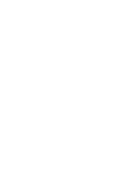 Quick Check
Discuss and write the answers to these questions with a partner.
Jane struggles with adjusting to the new rules and doing tasks she dislikes at Lowood.
The girls’ clothing is insufficient in protecting them from the cold because they have no boots or gloves.
The girls have a tougher time at Lowood as they are bullied by the other girls to give them their portions of food.
The walk to the church is difficult as the girls have to walk 2 miles in the bitter, wintry cold whilst hungry.
Jane Eyre
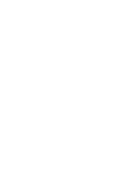 Winter in Lowood is vicious and harsh.
Jane described four main scenes in the passage we have just read:
The girls are freezing cold at Lowood, and the older girls force the younger girls to share their food with them.
Every Sunday, the girls have to walk to and from the church in the freezing cold. 
When the girls return to Lowood School, the older girls sit by the fire to warm up and the younger girls remain cold. Again, the older girls force the younger ones to share their Sunday treat: a slice of brown bread.
On Sunday evenings, the girls read the Bible. Many are too weak and tired to listen, and fall asleep. Those that fall asleep are forced to stand in the middle of the room to keep them awake. Sometimes, they collapse. When this happens, the teachers prop the girls up with stools.
Jane Eyre
In pairs, discuss what is the worst part of winter at Lowood. Be ready to explain your reasons.
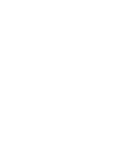 Here is one person’s opinion of Lowood
Lowood is an even harsher place than Gateshead. Jane should have stayed with the Reeds at Gateshead as her life is worse at Lowood.
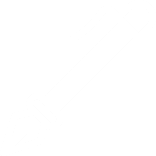 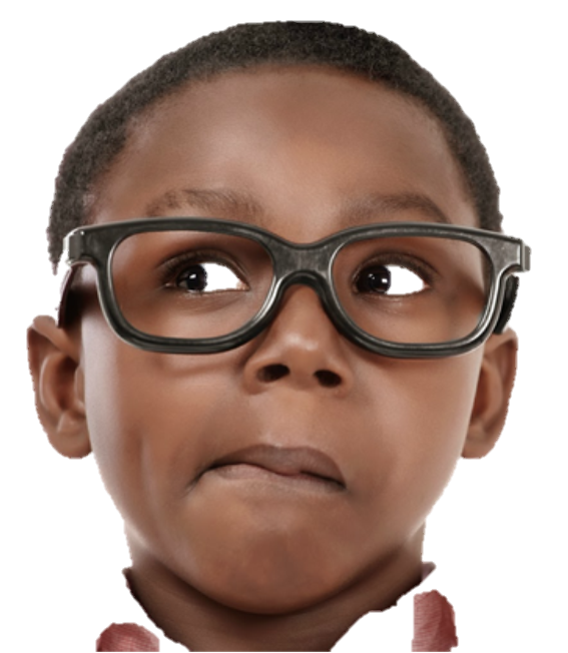 Jane Eyre
On your own, explain whether you agree with this person’s statement. Try to include evidence from the novel to support your reasons.
What made life at Lowood School so hard for the girls during winter?
The girls were forced to go the church even though they weren’t religious.
The younger girls were forced to share their small food portions with the older girls.
They were forced to stand during the sermons on Sunday, even though they were exhausted from hunger and fatigue. 
Miss Temple told the girls off for walking too slowly to the church on Sunday.
The older girls always had to best places by the fire, which meant that lots of the smaller, weaker girls remained freezing cold.
Mastery
What made life at Lowood School so hard for the girls during winter?
The girls were forced to go the church even though they weren’t religious.
The younger girls were forced to share their small food portions with the older girls.
They were forced to stand during the sermons on Sunday, even though they were exhausted from hunger and fatigue. 
Miss Temple told the girls off for walking too slowly to the church on Sunday.
The older girls always had to best places by the fire, which meant that lots of the smaller, weaker girls remained freezing cold.
Mastery
Love this lesson?
Have suggestions for improvements?
Does something need fixing?
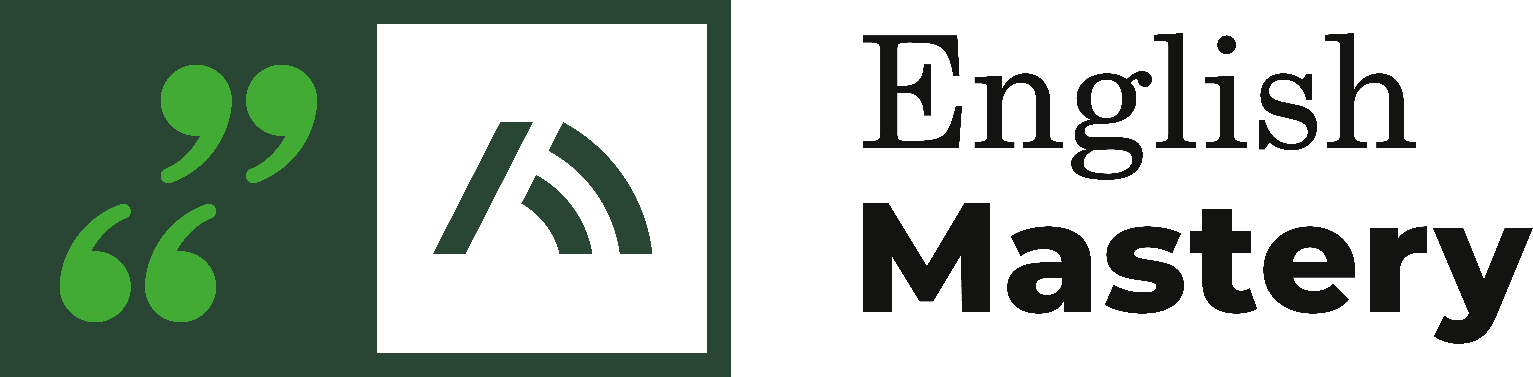 Feedback
Please let us know! 

Fill in this feedback form so that we can keep improving.